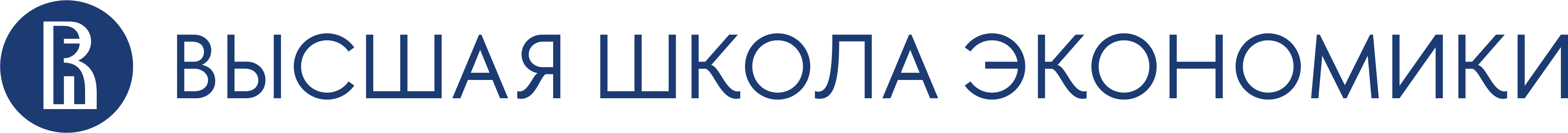 ПРОГРАММА ПОВЫШЕНИЯ КВАЛИФИКАЦИИ «Организационно – методические условия подготовки учителей начальных классов к преподаванию финансовой грамотности на уроках математики и окружающего мира в соответствии с ФГОС начального общего образования»
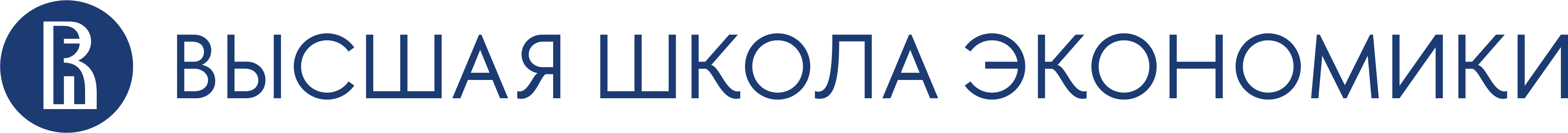 Модуль 2 Методические особенности преподавания финансовой грамотности в соответствии с ФГОС НОО

Тема 2.2. Преподавание финансовой грамотности на уроках окружающего мира в соответствии с ФГОС НОО
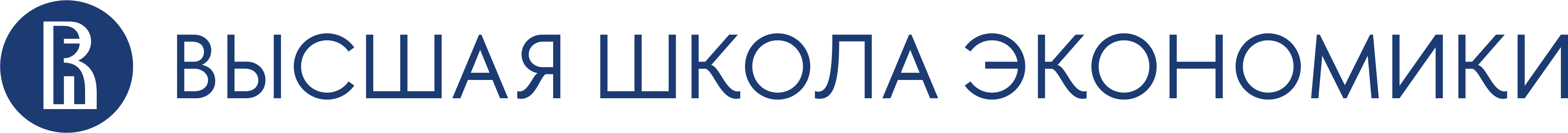 Целеполагание
Что мне известно по теме?
В чем вижу собственные затруднения?
Какие вопросы наиболее актуальны и требуют разрешения?
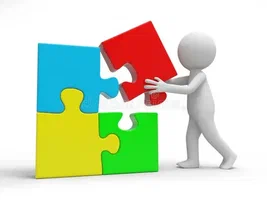 6
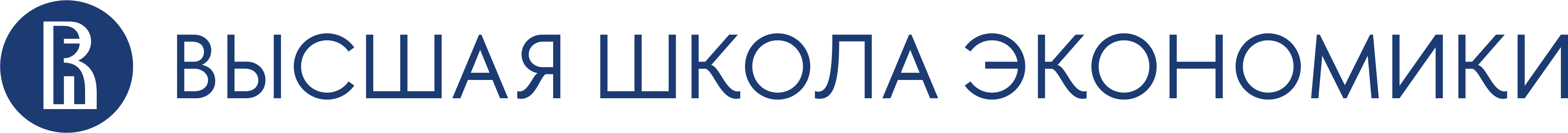 Обсуждение в группе:
Возможно ли внедрение финансовой грамотности в урок «Окружающий мир»? 
Свои выводы обоснуйте примерами.
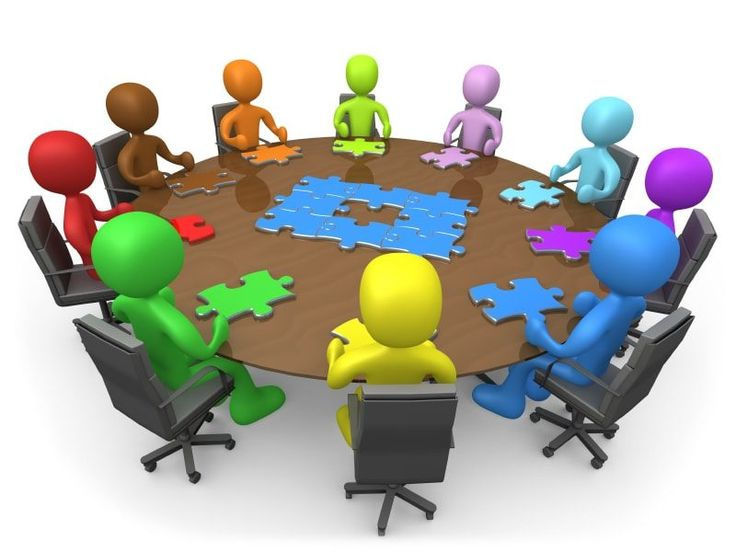 6
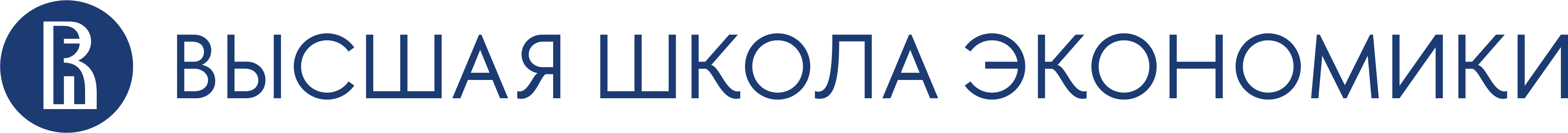 ФИНАНСОВАЯ ГРАМОТНОСТЬ ВО ФГОС НОО
Элементы финансовой грамотности заложены в требованиях к предметным результатам по учебному предмету «Окружающий мир» предметной области «Обществознание и естествознание (окружающий мир)»:
П. 43.5. ФГОС НОО
2) первоначальные представления о природных и социальных объектах как компонентах единого мира, о многообразии объектов и явлений природы; связи мира живой и неживой природы; сформированность основ рационального поведения и обоснованного принятия решений;
9) формирование навыков здорового и безопасного образа жизни на основе выполнения правил безопасного поведения в окружающей среде, в том числе знаний о небезопасности разглашения личной и финансовой информации при общении с людьми вне семьи, в сети Интернет и опыта соблюдения правил безопасного поведения при использовании личных финансов
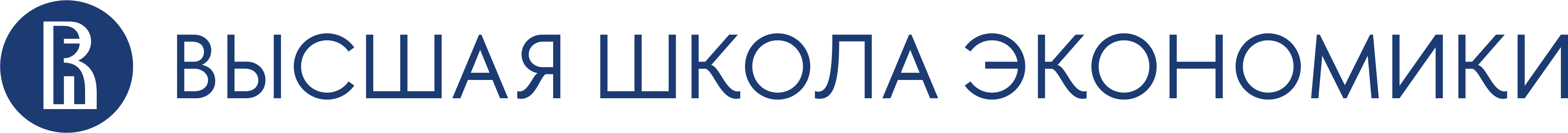 ФЕДЕРАЛЬНАЯ РАБОЧАЯ ПРОГРАММА НАЧАЛЬНОГО ОБЩЕГО ОБРАЗОВАНИЯ ОКРУЖАЮЩИЙ МИР
В результате изучения у обучающегося будут сформированы
МЕТАПРЕДМЕТНЫЕ РЕЗУЛЬТАТЫ
ЛИЧНОСТНЫЕ РЕЗУЛЬТАТЫ
первоначальные представления о человеке как члене общества, осознание прав и ответственности человека как члена общества;
соблюдать правила информационной безопасности в условиях контролируемого доступа в информационно-телекоммуникационную сеть «Интернет» (с помощью учителя);
соблюдение правил организации здорового и безопасного (для себя и других людей) образа жизни; выполнение правил безопасного поведении в окружающей среде (в том числе информационной);
понимать целостность окружающего мира (взаимосвязь природной и социальной среды обитания), проявлять способность ориентироваться в изменяющейся действительности;
осознание ценности трудовой деятельности в жизни человека и общества, ответственное потребление и бережное отношение к результатам труда, навыки участия в различных видах трудовой деятельности, интерес к различным профессиям
предвидеть возможность возникновения трудностей и ошибок, предусматривать способы их предупреждения, в том числе в житейских ситуациях, опасных для здоровья и жизни
6
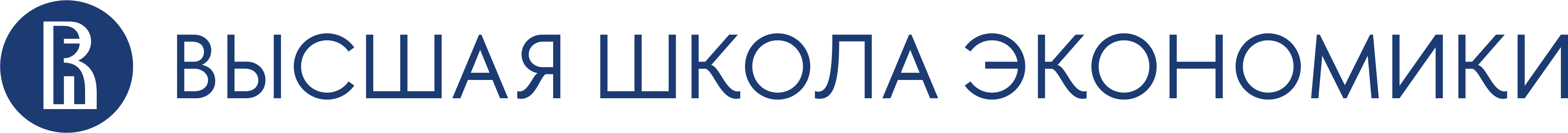 ФЕДЕРАЛЬНАЯ РАБОЧАЯ ПРОГРАММА НАЧАЛЬНОГО ОБЩЕГО ОБРАЗОВАНИЯ ОКРУЖАЮЩИЙ МИР
у обучающегося будут сформированы следующие умения:
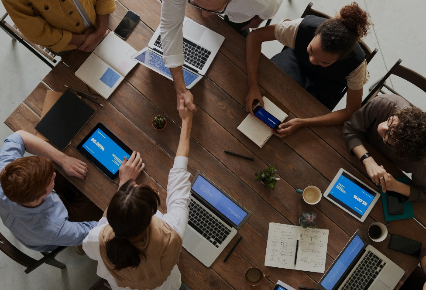 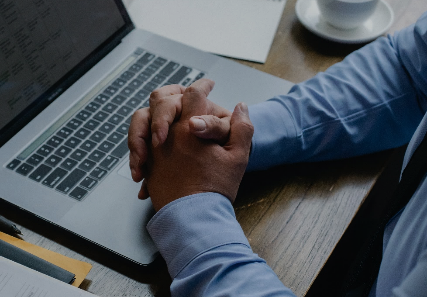 ориентироваться в возможных мошеннических действиях при общении в мессенджерах
различать расходы и доходы семейного бюджета
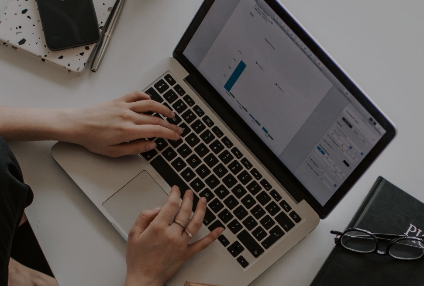 безопасно использовать персональные данные в условиях контролируемого доступа в информационно-коммуникационную сеть «Интернет»
3
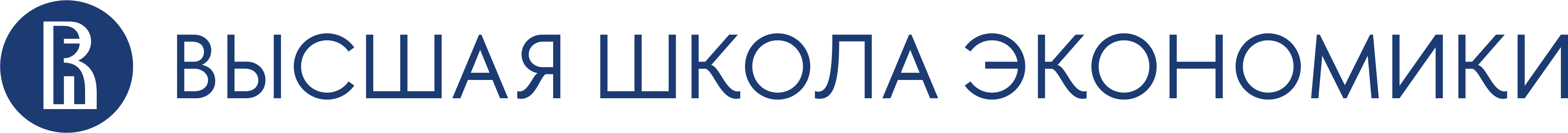 Окружающий мир – источник чувств. «Ум поднимается от смутных чувственных восприятий к чётким понятиям» (И.Г. Песталоцци)
Постоянно наблюдая явления окружающего мира и находясь во взаимодействии с его предметами и объектами, младший школьник приобретает не только богатый чувственный опыт, но и развивает умения анализировать, устанавливать связи и зависимости, обобщать наблюдаемое и делать выводы.
6
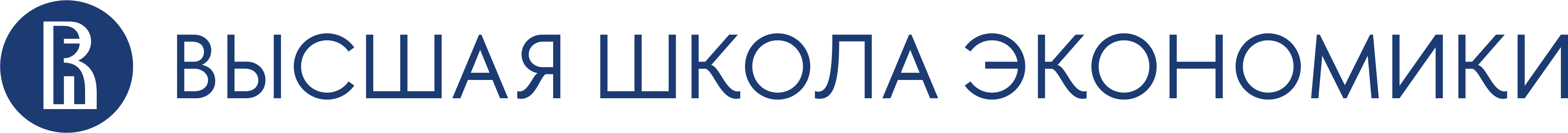 ФГОС НОО содержит перечень личностных характеристик выпускника – «портрет выпускника начальной школы», среди которых зафиксированы следующие характеристики: 


любознательный, активно и заинтересованно познающий мир; 
готовый самостоятельно действовать и отвечать за свои поступки перед семьёй и обществом; 
выполняющий правила здорового и безопасного для себя и окружающих образа жизни.
6
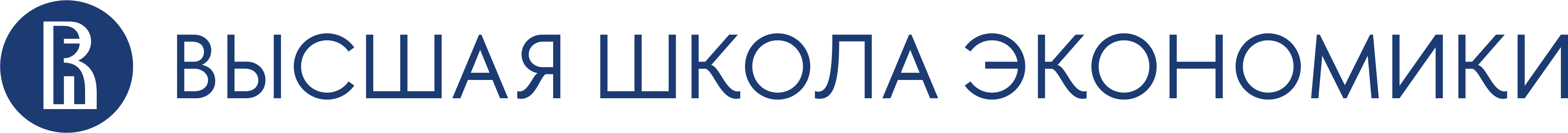 УЧЕБНЫЙ ПРЕДМЕТ «ОКРУЖАЮЩИЙ МИР»
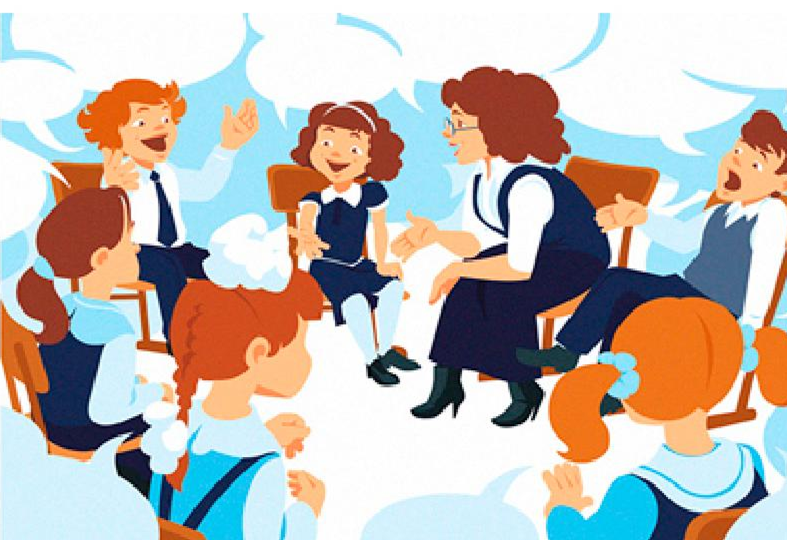 3
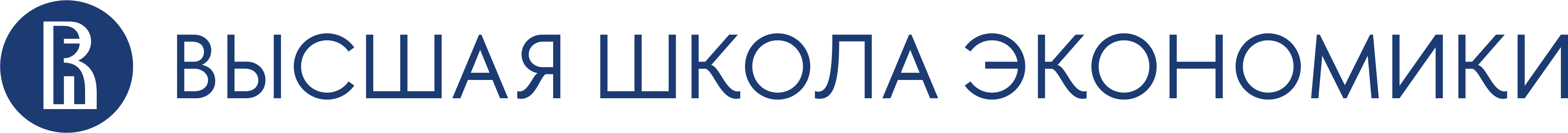 ФЕДЕРАЛЬНАЯ РАБОЧАЯ ПРОГРАММА НАЧАЛЬНОГО ОБЩЕГО ОБРАЗОВАНИЯ ОКРУЖАЮЩИЙ МИР
Программа по окружающему миру на уровне начального общего образования составлена на основе требований к результатам освоения ООП НОО, представленных в ФГОС НОО и федеральной рабочей программы воспитания.
Отбор содержания программы по окружающему миру осуществлён на основе следующих ведущих идей: 
– раскрытие роли человека в природе и обществе; 
– освоение общечеловеческих ценностей взаимодействия в системах: 
«Человек и природа», 
«Человек и общество», 
«Человек и другие люди», 
«Человек и его самость», 
«Человек и познание»
3
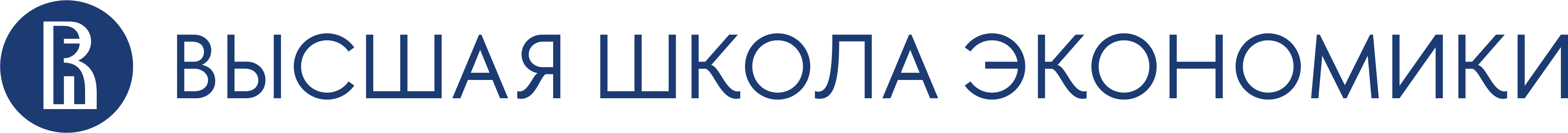 Урок «Окружающий мир» способствует развитию детской эрудиции.  
На уроке дети получают систему интегрированных знаний из разных областей действительности (в т.ч. вопросы финансовой грамотности), и эти знания становятся достоянием других учебных предметов.
Таким образом, предмет «Окружающий мир» формирует общую культуру и эрудицию младшего школьника.
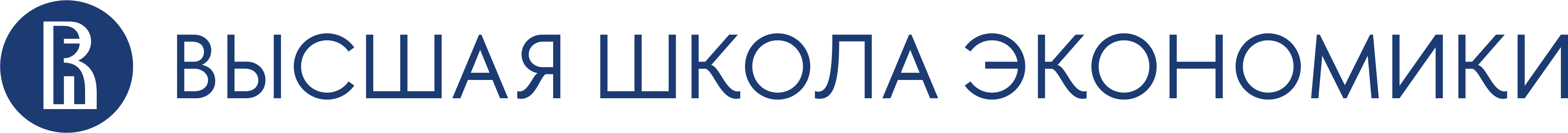 Предмету «Окружающий мир» свойственны следующие функции:

1. Образовательная функция заключается в формировании разнообразных представлений о природе, человеке и обществе, элементарной ориентировке в доступных естественно-научных, обществоведческих, исторических и психологических понятиях, развитии целостного восприятия окружающего мира.
2. Развивающая функция обеспечивает: осознание отдельных (доступных для понимания) связей в природном и социальном мире, психологическое и личностное развитие школьника, формирование предпосылок научного мировоззрения. Обеспечивается формирование общеучебных умений – выделять существенные и несущественные признаки объекта, сравнивать, обобщать, классифицировать, понимать главную мысль научного текста, осознавать, что любое событие происходит во времени и в пространстве, фиксировать результаты наблюдений и др. 
3. Воспитывающая функция включает решение задач социализации ребенка, принятие им гуманистических норм существования в среде обитания, воспитание эмоционально-положительного взгляда на мир, формирование нравственных и эстетических чувств.
4. Культурологическая функция обеспечивает условия для развития общих представлений школьников о культуре человеческого общества, о тех достижениях, которые появились в процессе его развития. 
5. Пропедевтическая функция обеспечивает подготовку младшего школьника к усвоению самых разнообразных сведений как из естественно-научных дисциплин, так и гуманитарных в среднем звене школы, ориентировку в научных терминах и отдельных понятиях.
3
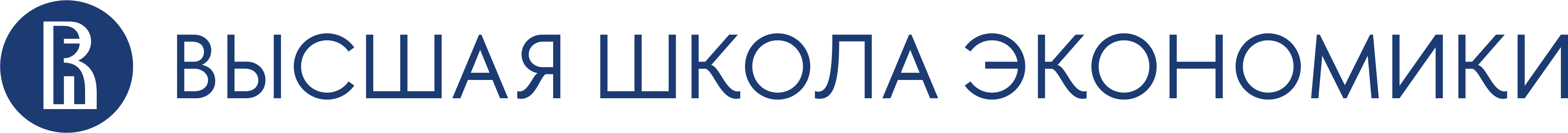 Отбор содержания курса «Окружающий мир» осуществляется на основе следующих ведущих идей:
 идея многообразия мира;
 идея целостности мира;
 идея уважения к миру;
 идея финансово грамотного человека.
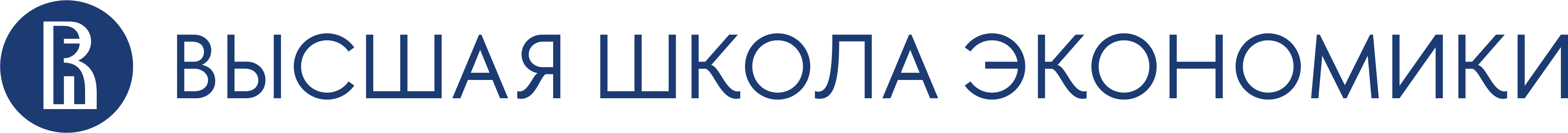 СОДЕРЖАТЕЛЬНАЯ МАТРИЦА КУРСА «ОКРУЖАЮЩИЙ МИР» 
В ЧАСТИ ФОРМИРОВАНИЯ ФИНАНСОВОЙ ГРАМОТНОСТИ
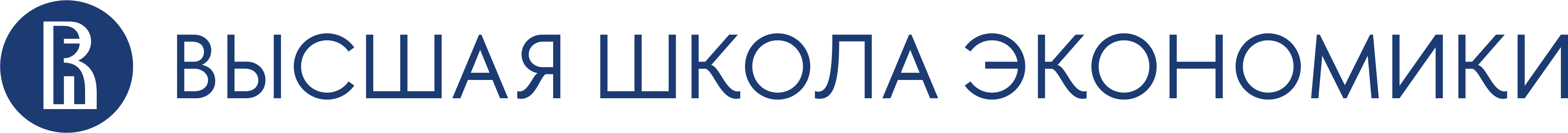 СОДЕРЖАТЕЛЬНАЯ МАТРИЦА КУРСА «ОКРУЖАЮЩИЙ МИР» В ЧАСТИ ФОРМИРОВАНИЯ ФИНАНСОВОЙ ГРАМОТНОСТИ
3
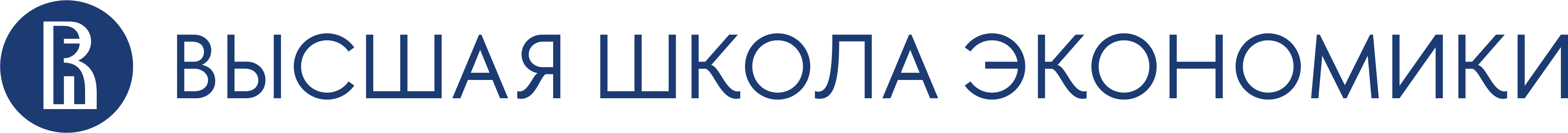 СОДЕРЖАТЕЛЬНАЯ МАТРИЦА КУРСА «ОКРУЖАЮЩИЙ МИР» В ЧАСТИ ФОРМИРОВАНИЯ ФИНАНСОВОЙ ГРАМОТНОСТИ
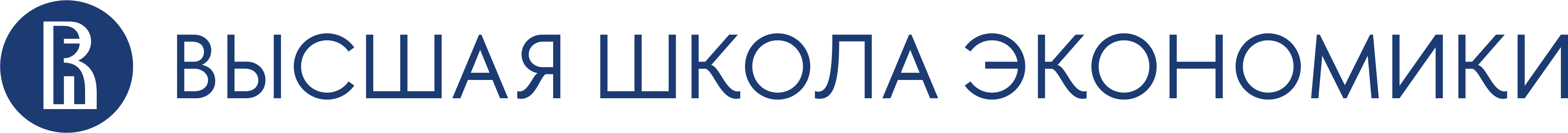 СОДЕРЖАТЕЛЬНАЯ МАТРИЦА КУРСА «ОКРУЖАЮЩИЙ МИР» В ЧАСТИ ФОРМИРОВАНИЯ ФИНАНСОВОЙ ГРАМОТНОСТИ
3
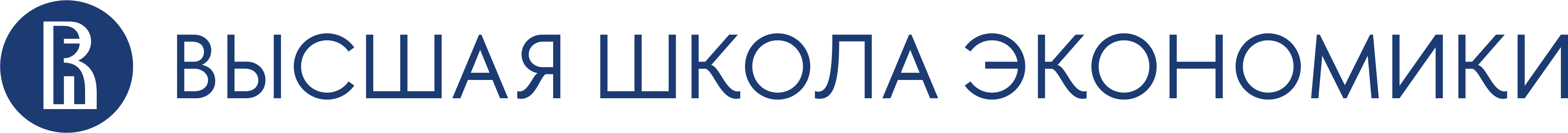 ПРЕДМЕТНЫЕ РЕЗУЛЬТАТЫ
К концу обучения в первом классе обучающийся научится: 

Оценивать ситуации, раскрывающие положительное и негативное отношение к природе; правила поведения в быту; 
Ориентироваться в правилах безопасного поведения в Интернете;
5
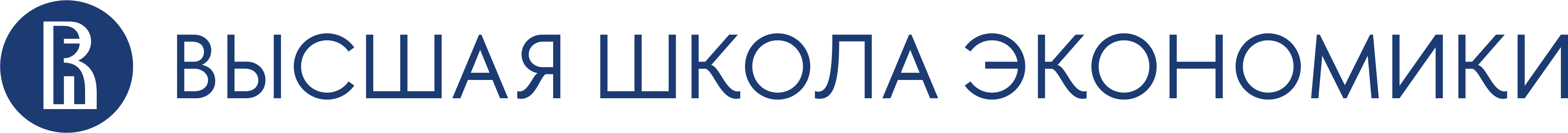 ПРЕДМЕТНЫЕ РЕЗУЛЬТАТЫ
К концу обучения во втором классе обучающийся научится: 

- Безопасно использовать мессенджеры Интернета в условиях контролируемого доступа в Интернет;
5
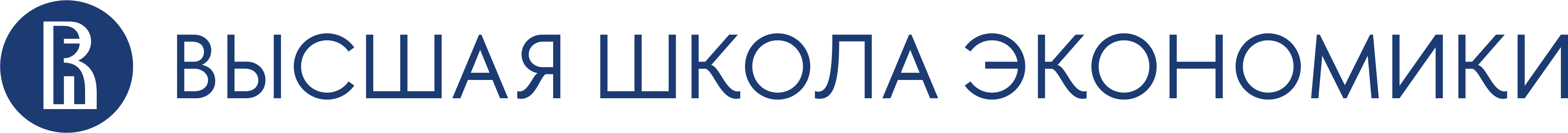 ПРЕДМЕТНЫЕ РЕЗУЛЬТАТЫ
К концу обучения в третьем классе обучающийся научится: 

Различать расходы и доходы семейного бюджета; 
Использовать различные источники информации об обществе, финансах для поиска и извлечения информации, ответов на вопросы; 
Безопасно использовать персональные данные в условиях контролируемого доступа в Интернет; 
Ориентироваться в возможных мошеннических действиях при общении в мессенджерах.
5
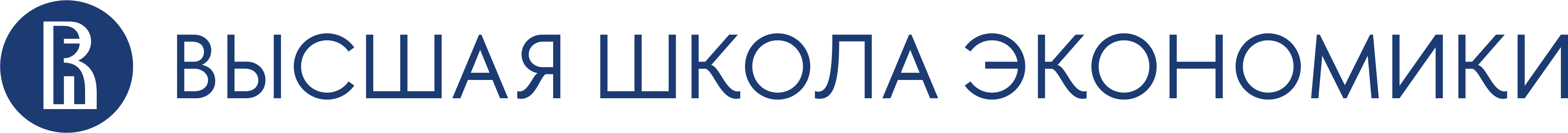 ПРЕДМЕТНЫЕ РЕЗУЛЬТАТЫ
К концу обучения в четвертом классе обучающийся научится: 

Использовать различные источники информации для поиска и извлечения информации, ответов на вопросы; 
Осуществлять безопасный поиск ресурсов и верифицированной информации в Интернете.
5
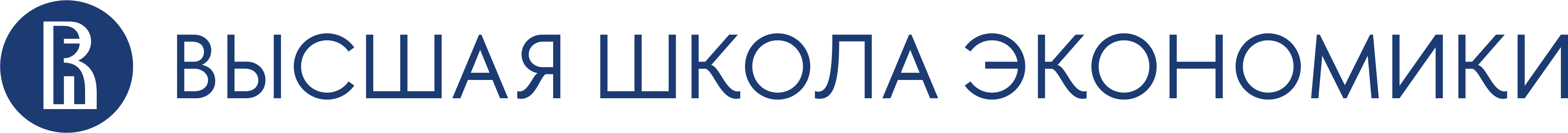 Личностные и метапредметные результаты освоения учебной программы по предмету «Окружающий мир» (в рамках финансовой грамотности)
4
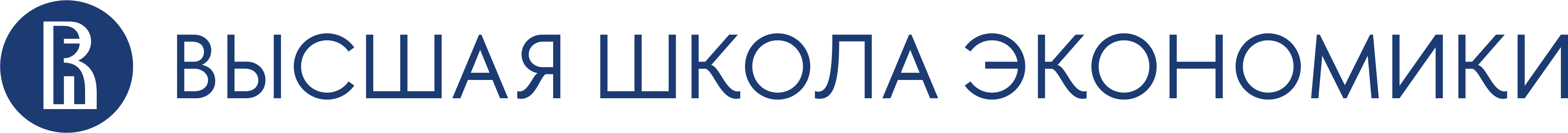 ПРОДУКТИВНЫЕ МЕТОДЫ РАБОТЫ НА УРОКЕ ПО ФОРМИРОВАНИЮ ФИНАНСОВОЙ ГРАМОТНОСТИ
Методы наблюдения (экскурсии, целевые прогулки)
Практические методы (опыты и эксперименты)
Методы игры (дидактические, ролевые)
Творческие задания (рассказывание, задания с театрализацией, конструированием)
Метод проектов
7
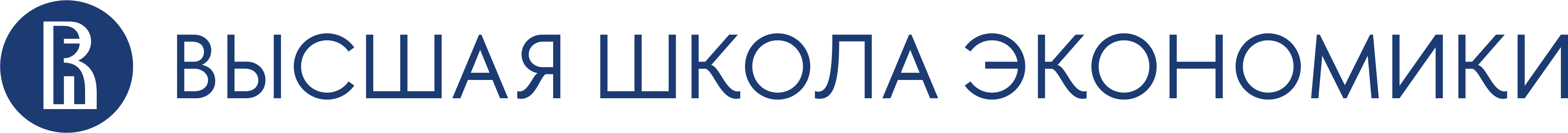 ОСОБЕННОСТИ МЛАДШИХ ШКОЛЬНИКОВ ПРИ ВОСПРИЯТИИ ИНФОРМАЦИИ НА УРОКЕ
8
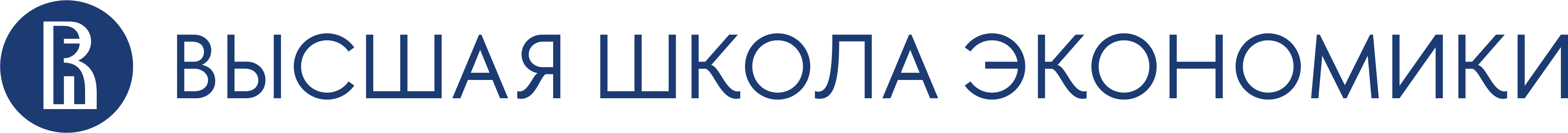 УСЛОВИЯ ПОВЫШЕНИЯ УРОВНЯ ОБУЧЕННОСТИ И КАЧЕСТВА ОБРАЗОВАНИЯ УЧАЩИХСЯ НА УРОКЕ:
Отбор современных педагогических технологий
Использование межпредметных и метапредметных связей, повышающих уровень познания
Учет индивидуальных особенностей обучающихся
8